"W dopalacze inwestujesz, frajdę z życia anulujesz!"
Czyli jak nie dać się zwieść nałogowi.
Prezentacja stworzona przez Anię Bieńko, Magdę Pawłowską, Karolinę Kowalczyk, Przemka Kozę i Maćka Śpiewaka.
Spis treści
Slajd 3: Co to są dopalacze?
Slajd 4: Dlaczego młodzi ludzie po to sięgają?
Slajd 5: Przyczyny zażywania dopalaczy
Slajd 6: Skutki zażywania dopalaczy
Slajd 7: Źródła
Co to są dopalacze?
Dopalacze-produkty zawierające substancje psychoaktywne. Działają one podobnie do narkotyków, uzależniają i wywołują szereg skutków ubocznych.
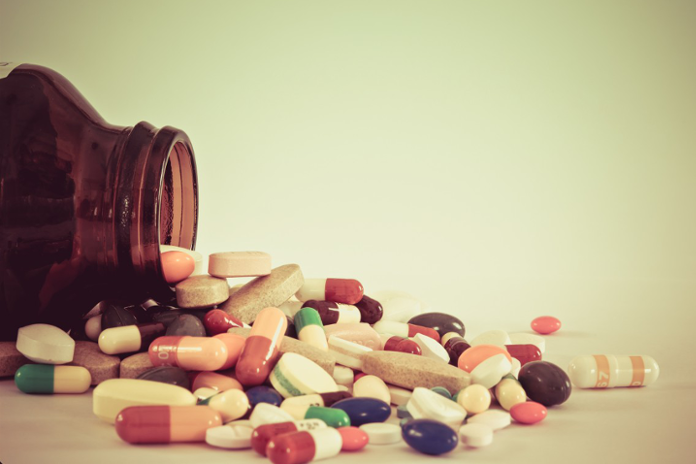 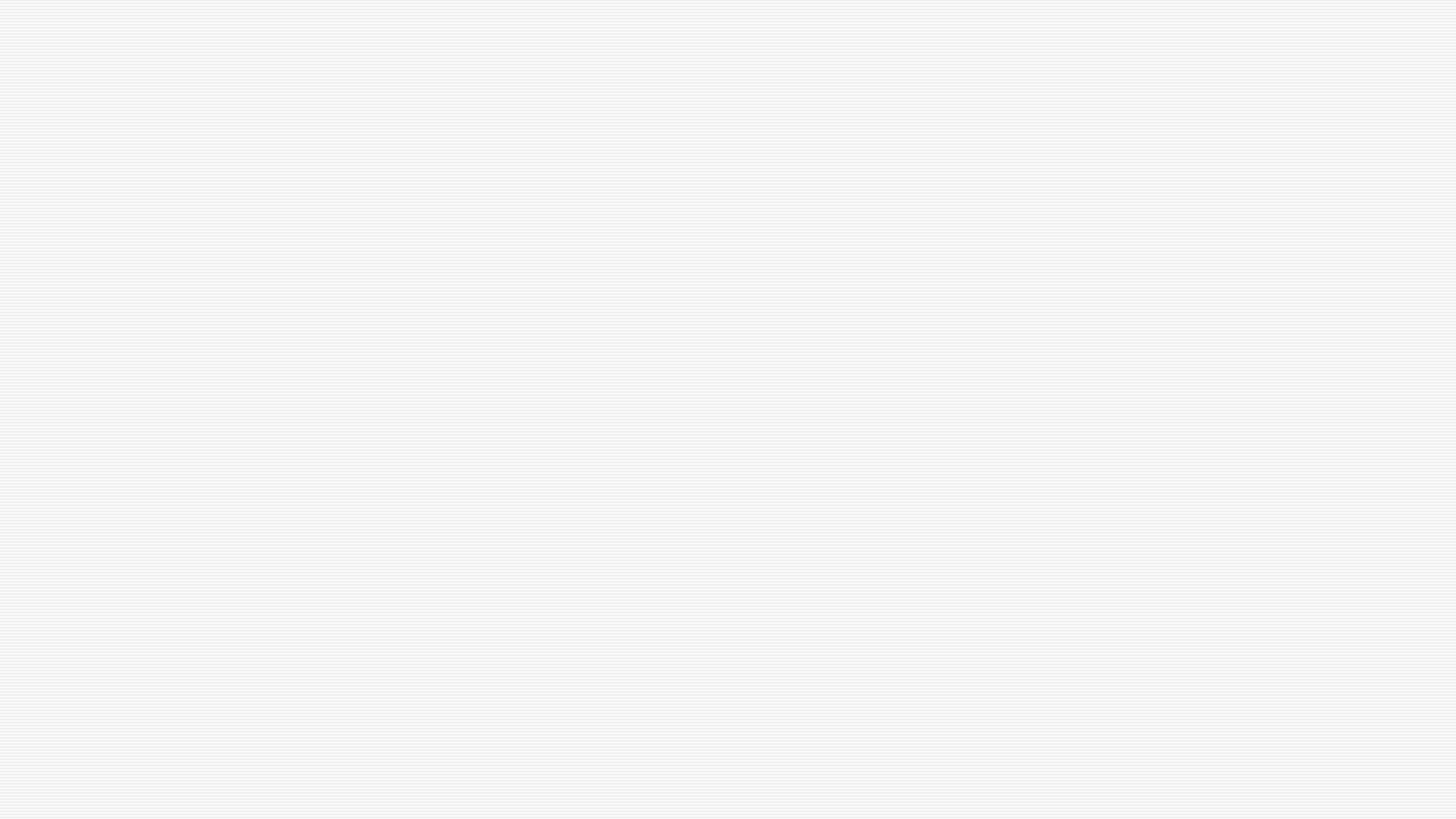 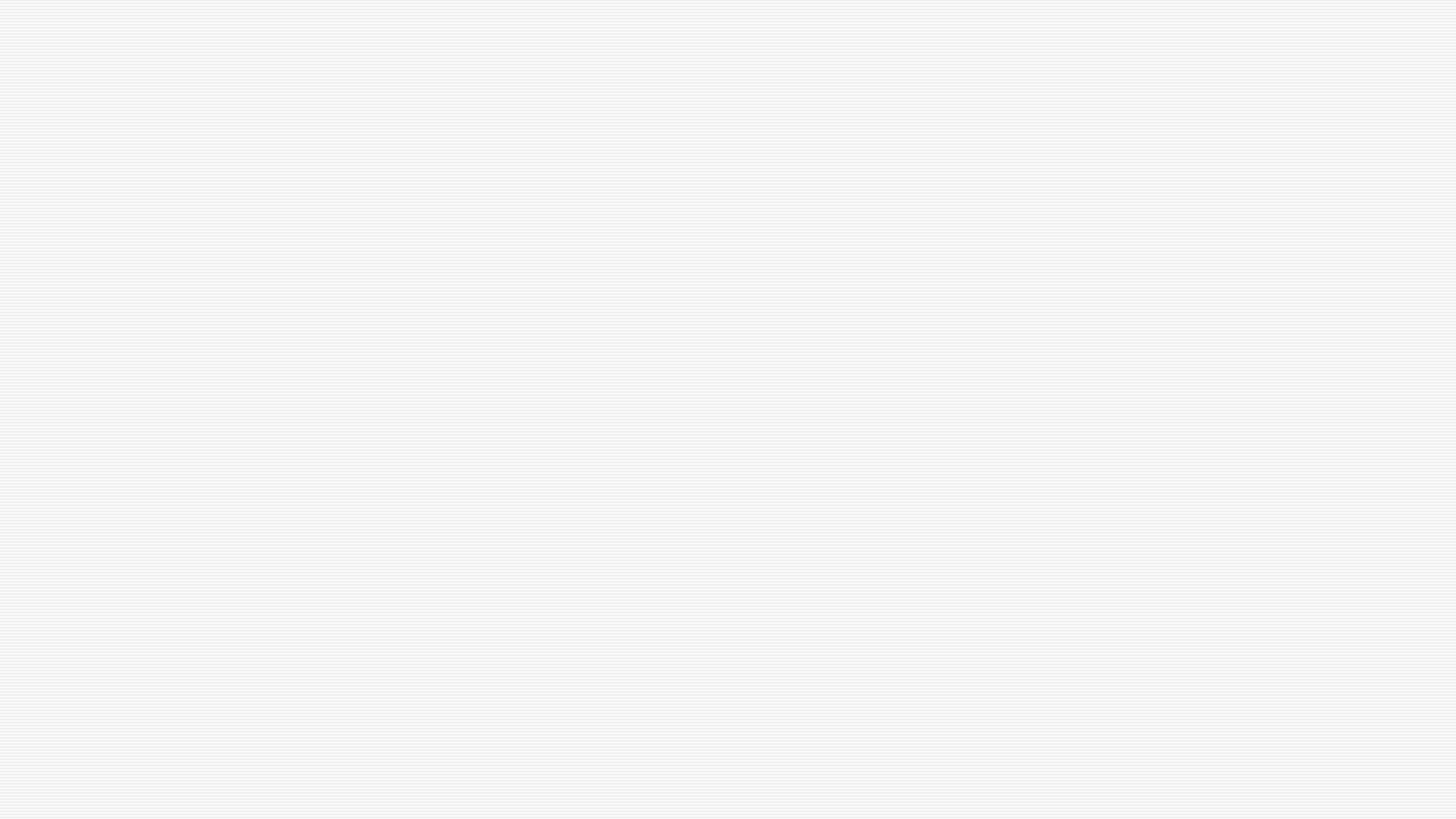 z
Dlaczego młodzi ludzie po to sięgają?
Dopalacze są bardzo popularne wśród młodych ludzi. Młodzież chce zaimponować swoim rówieśnikom, że biorą używki, co często kończy się uzależnieniem.
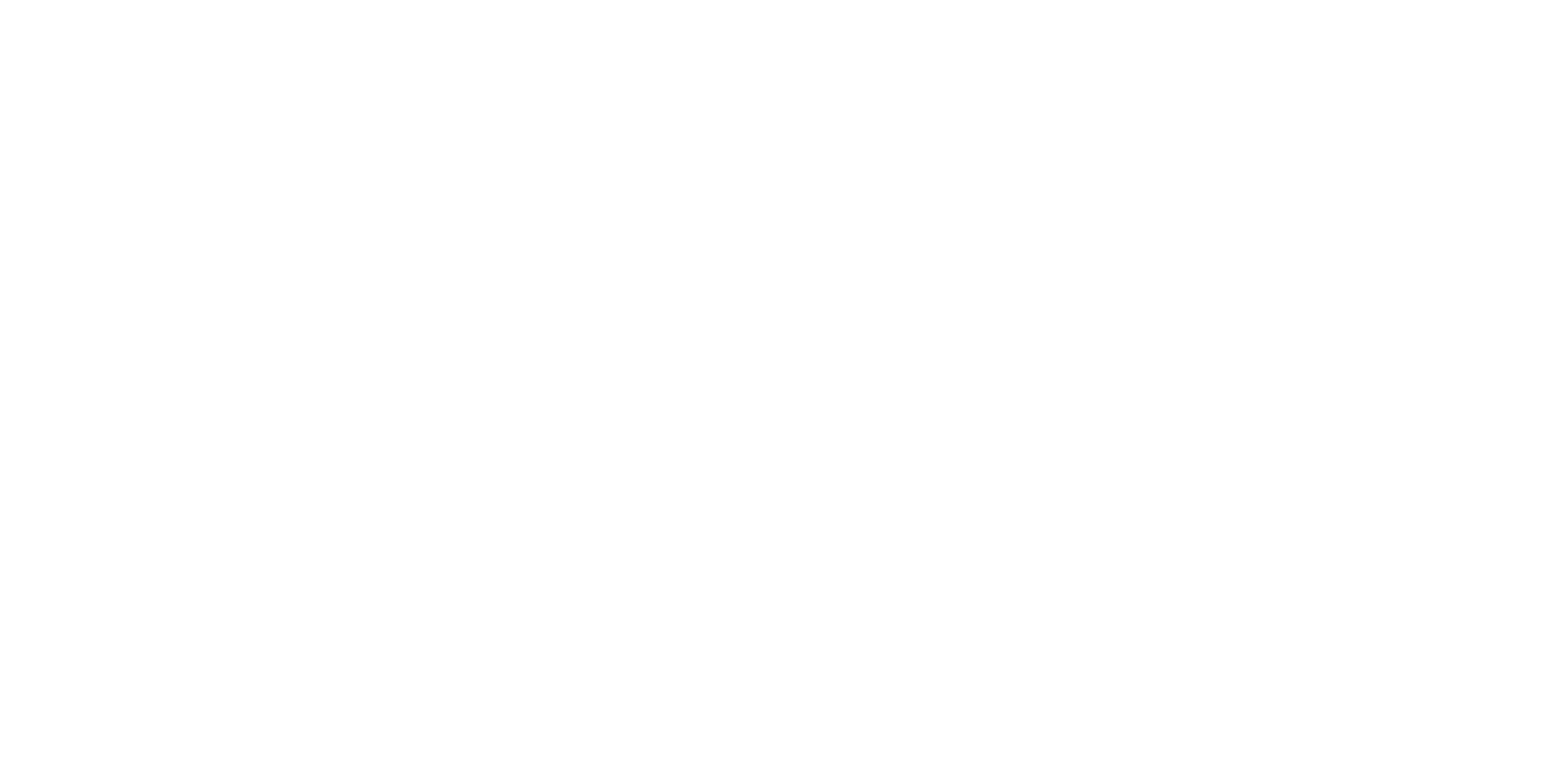 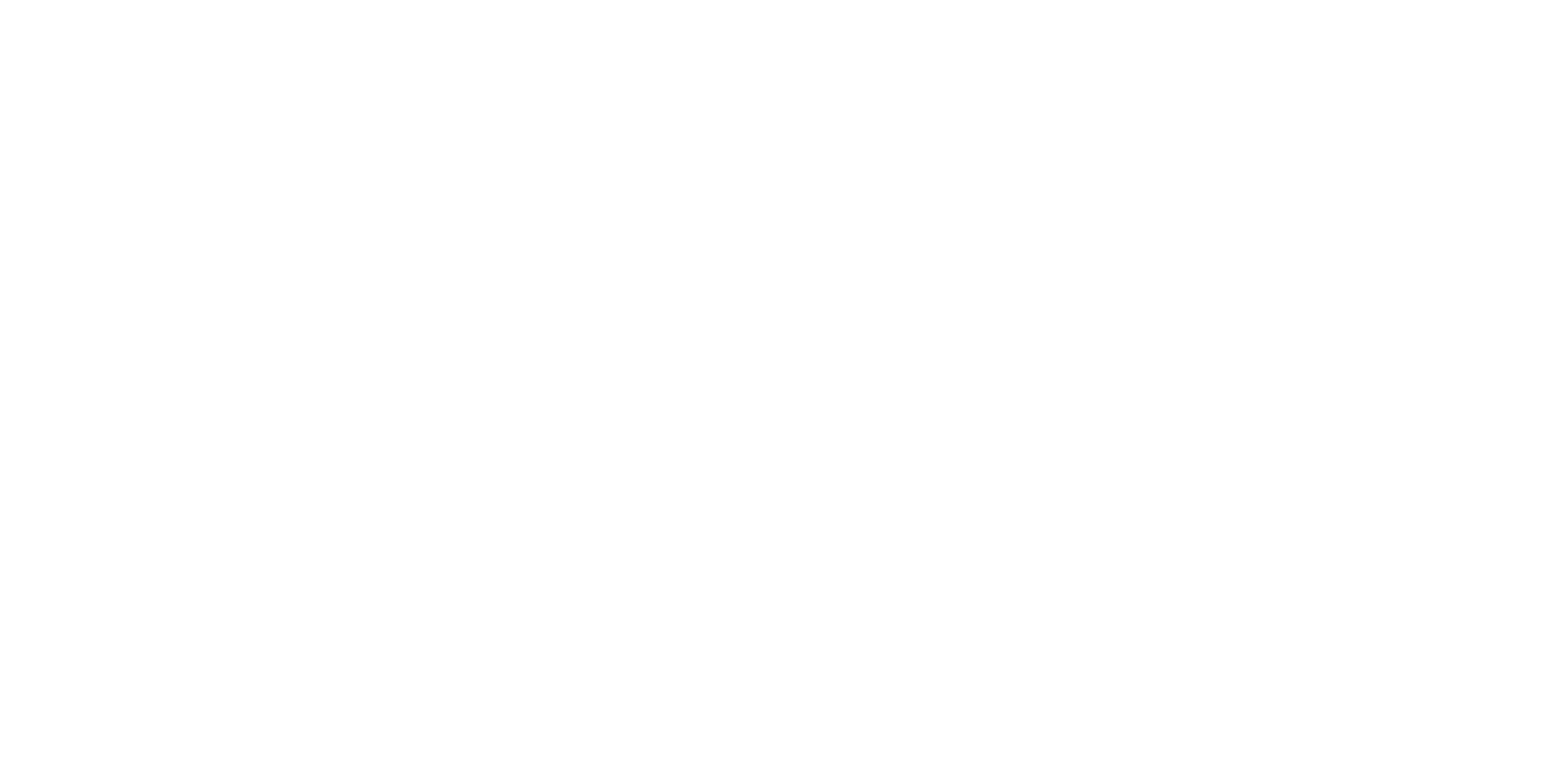 Przyczyny zażywania dopalaczy
Próba ucieczki przed problemami
Problemy emocjonalne
Niska samoocena
Chęć poznania nowych bodźców 
Presja wywoływana przez rówieśników
Skutki zażywania dopalaczy
Bóle i zawroty głowy
Stany lękowe
Bezsenność
Drgawki
Urojenia
Ataki szału
Problemy z oddychaniem
Wysoka temperatura

Wymioty

Śpiączka

Śmierć 

Zmiany w wyglądzie
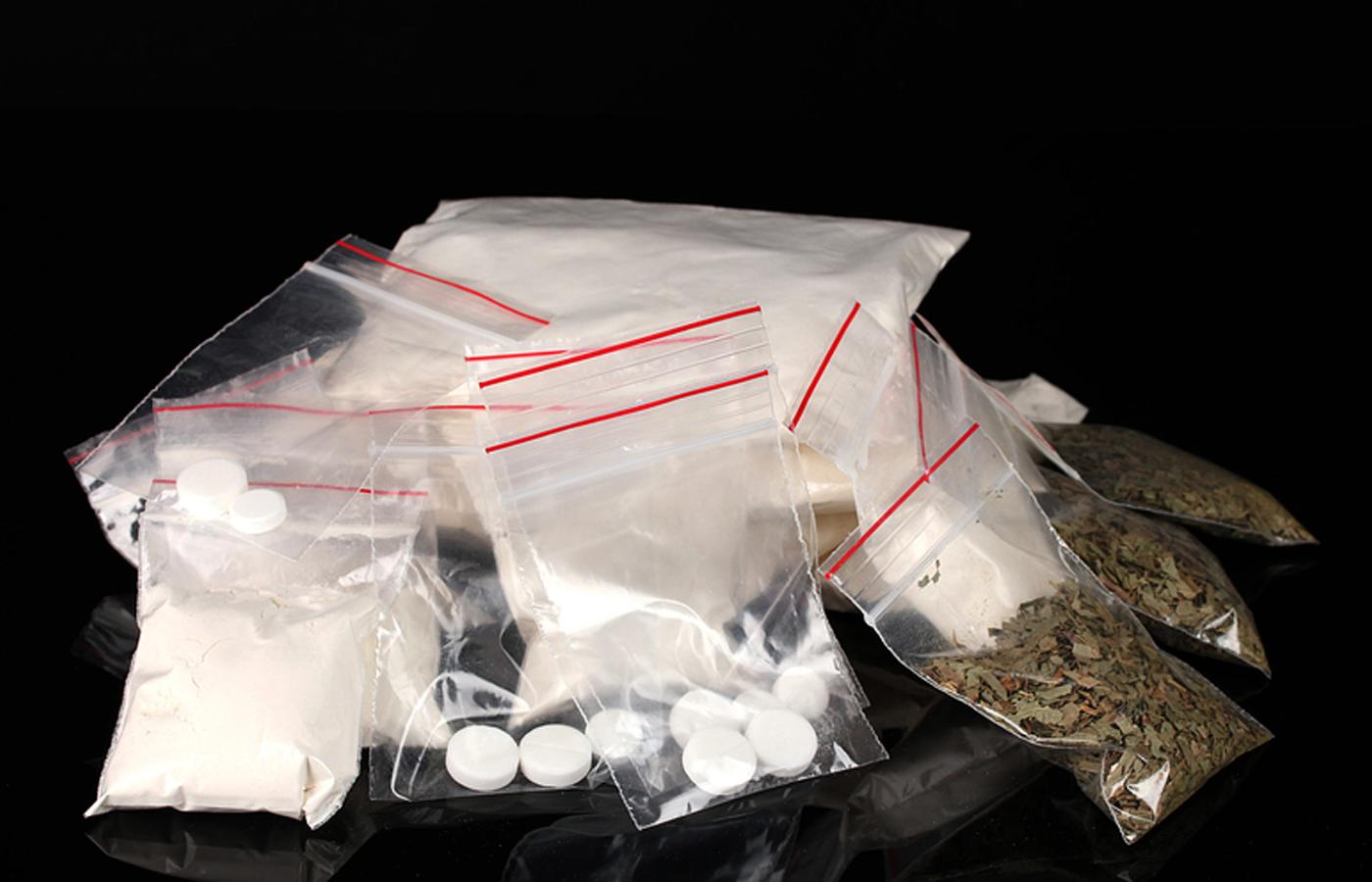 Źródła
Zdjęcie 1 
Zdjęcie 2 
Zdjęcie 3
Zdjęcie 4 
Zdjęcie 5 
Artykuł
Dziękujemy za uwagę!